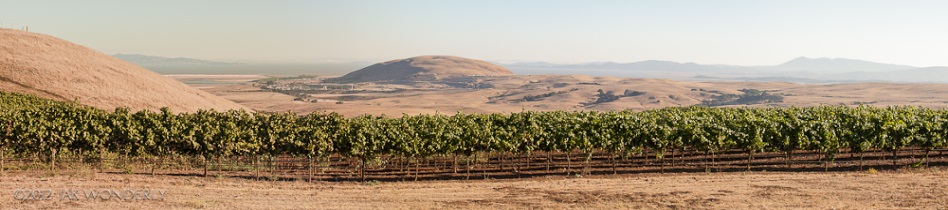 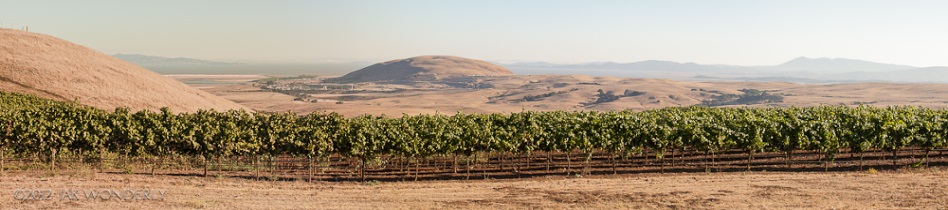 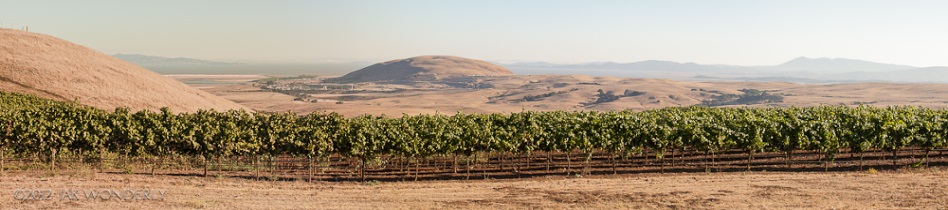 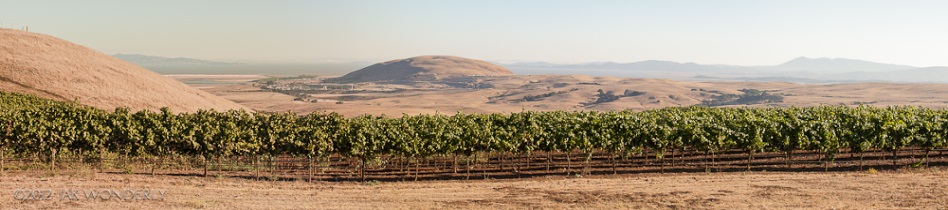 Sonoma Coast
Sonoma Coast
Sonoma Coast
Sonoma Coast
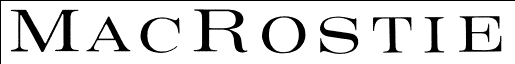 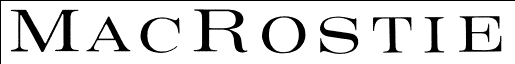 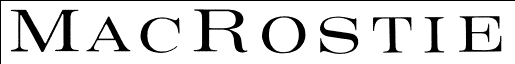 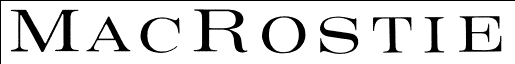 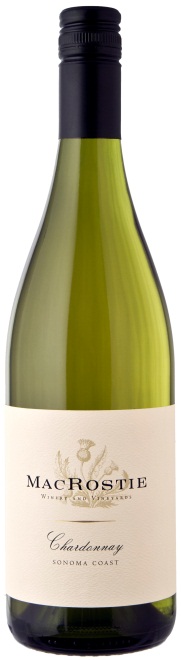 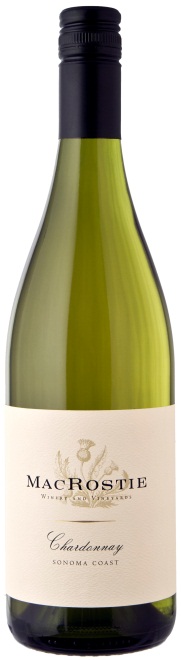 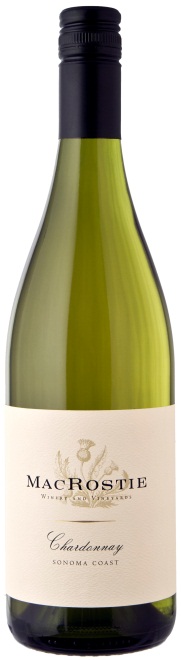 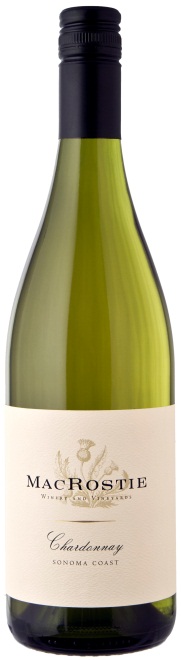 2012Chardonnay
2012Chardonnay
2012Chardonnay
2012Chardonnay
“So bright and zingy in acidity, and so ripe in tangerine, mango, lime fruit and honeysuckle, that you hardly notice the oak influence. Yet, it’s there in the form of buttered toast. The result is a big, powerful Chardonnay, 
clean and vibrant, for 
drinking now….” - S.H.
“So bright and zingy in acidity, and so ripe in tangerine, mango, lime fruit and honeysuckle, that you hardly notice the oak influence. Yet, it’s there in the form of buttered toast. The result is a big, powerful Chardonnay, 
clean and vibrant, for 
drinking now….” - S.H.
“So bright and zingy in acidity, and so ripe in tangerine, mango, lime fruit and honeysuckle, that you hardly notice the oak influence. Yet, it’s there in the form of buttered toast. The result is a big, powerful Chardonnay, 
clean and vibrant, for 
drinking now….” - S.H.
“So bright and zingy in acidity, and so ripe in tangerine, mango, lime fruit and honeysuckle, that you hardly notice the oak influence. Yet, it’s there in the form of buttered toast. The result is a big, powerful Chardonnay, 
clean and vibrant, for 
drinking now….” - S.H.
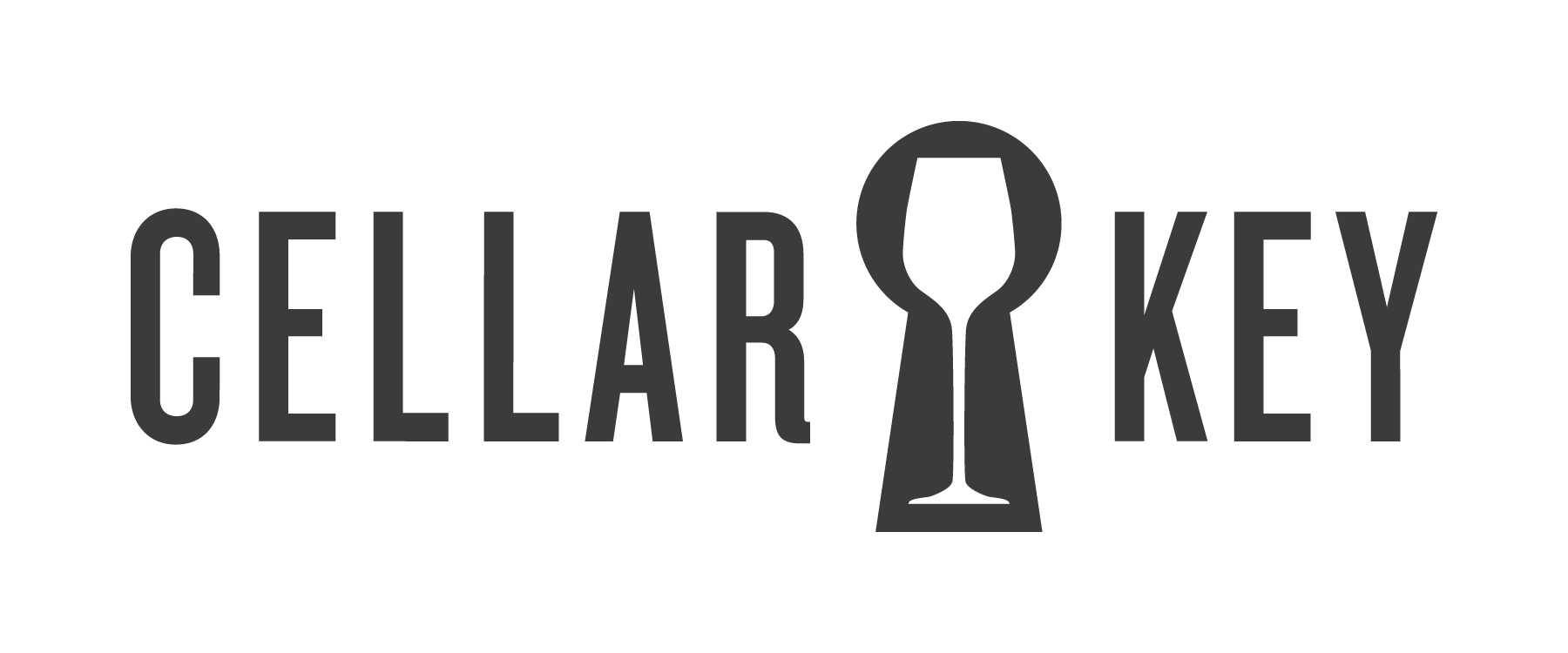 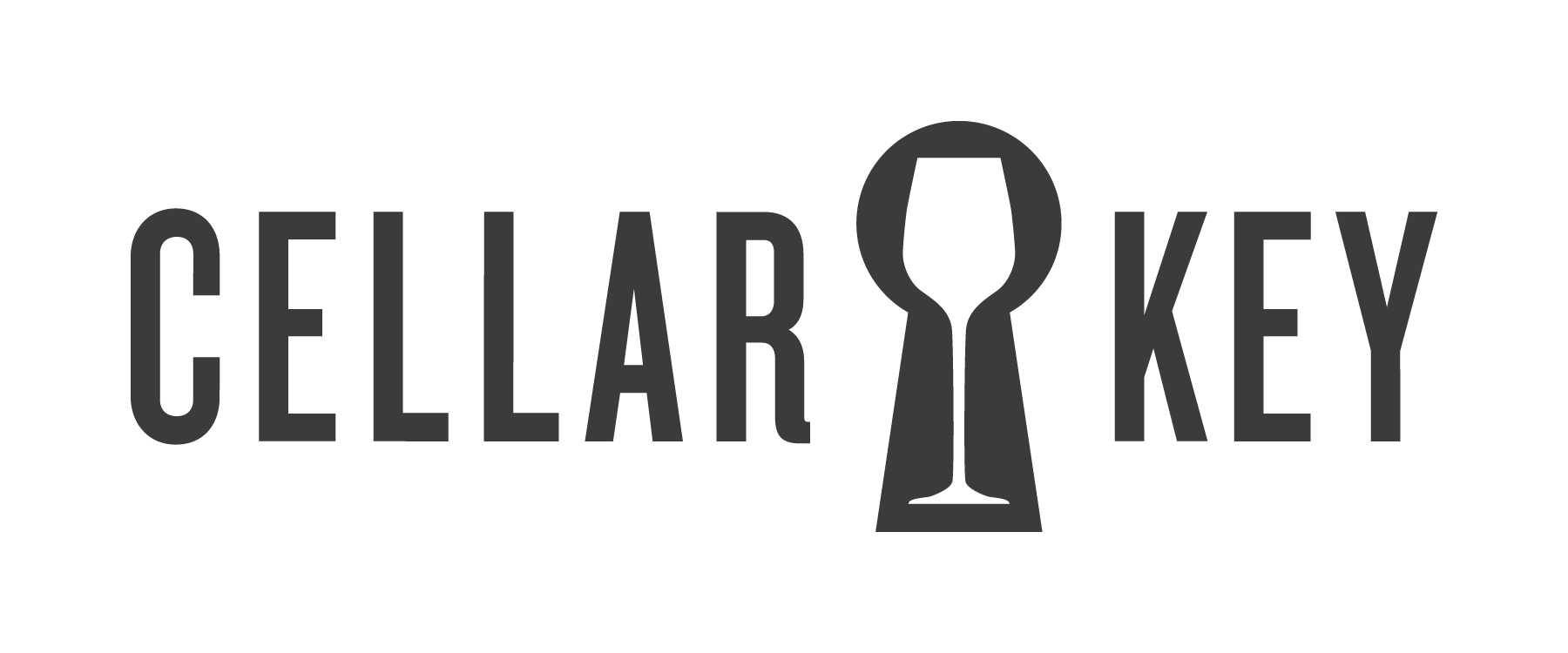 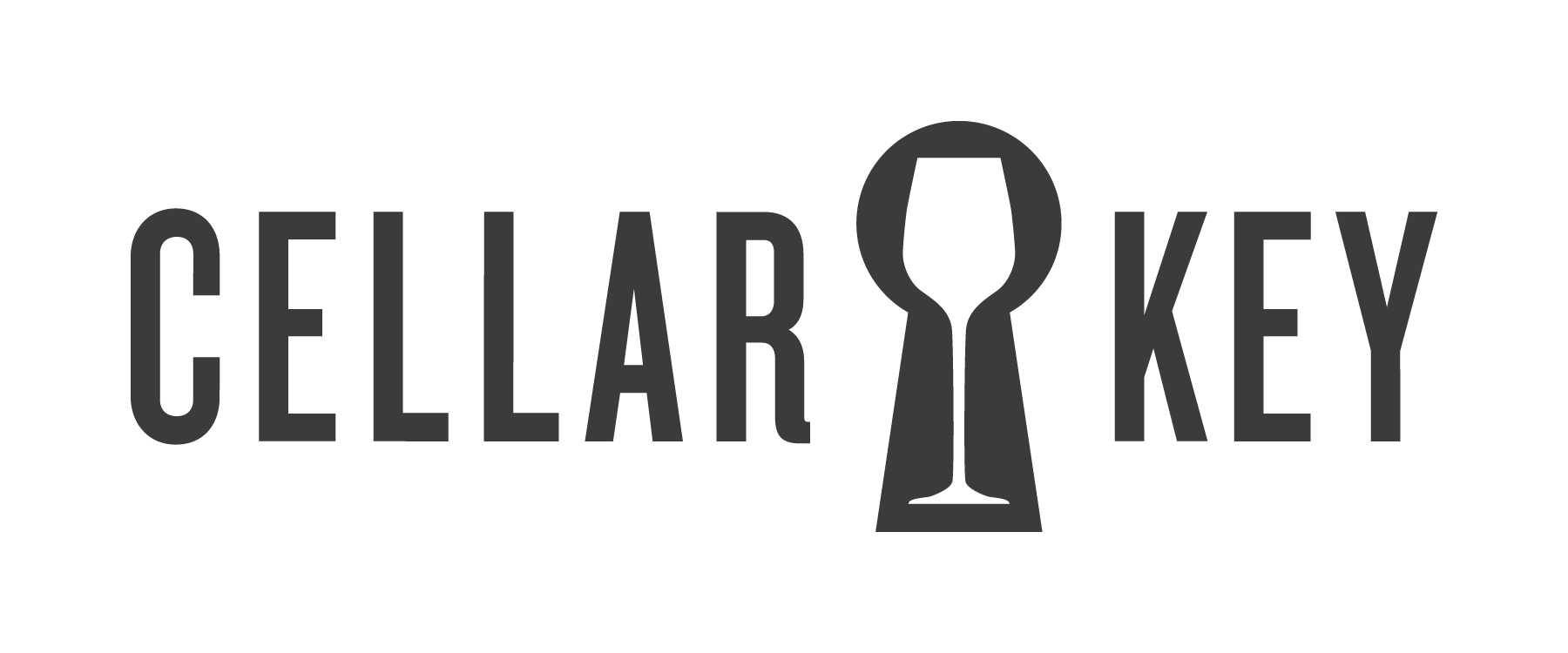 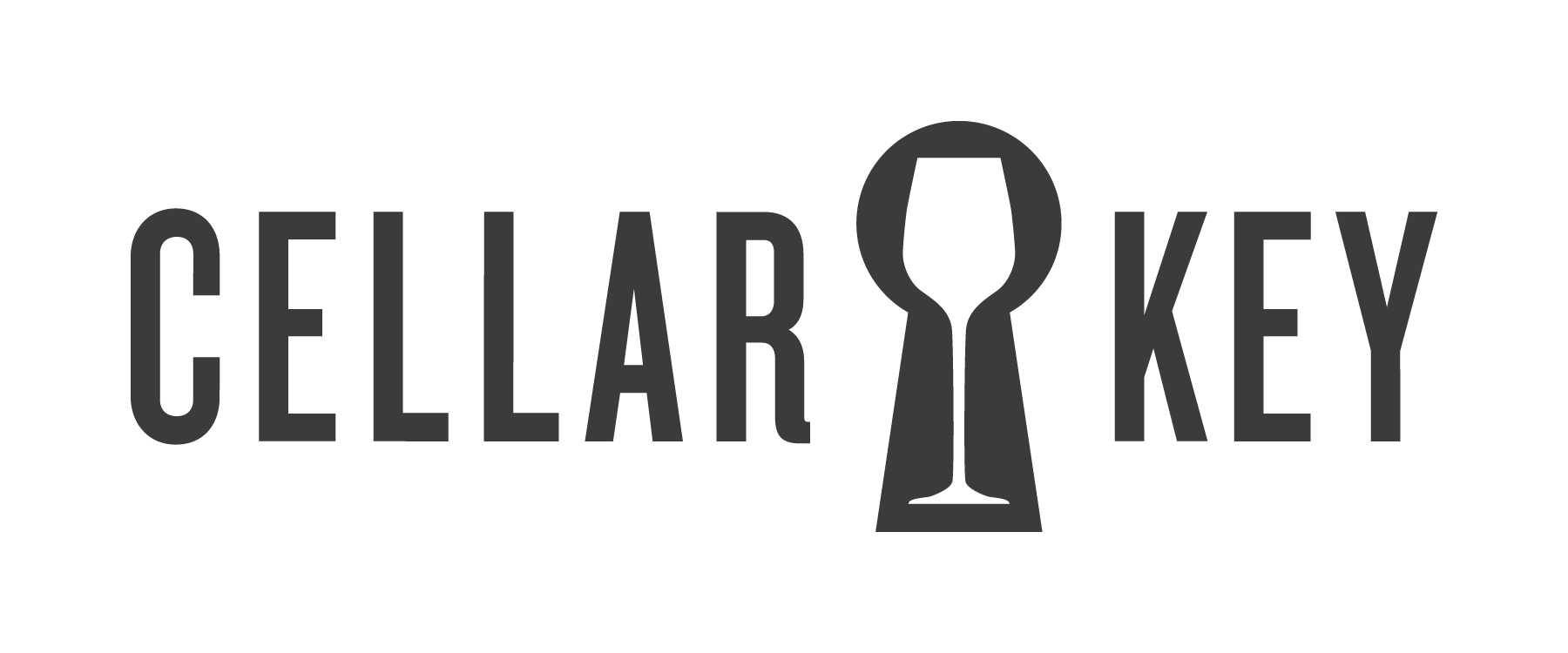 90
90
90
90
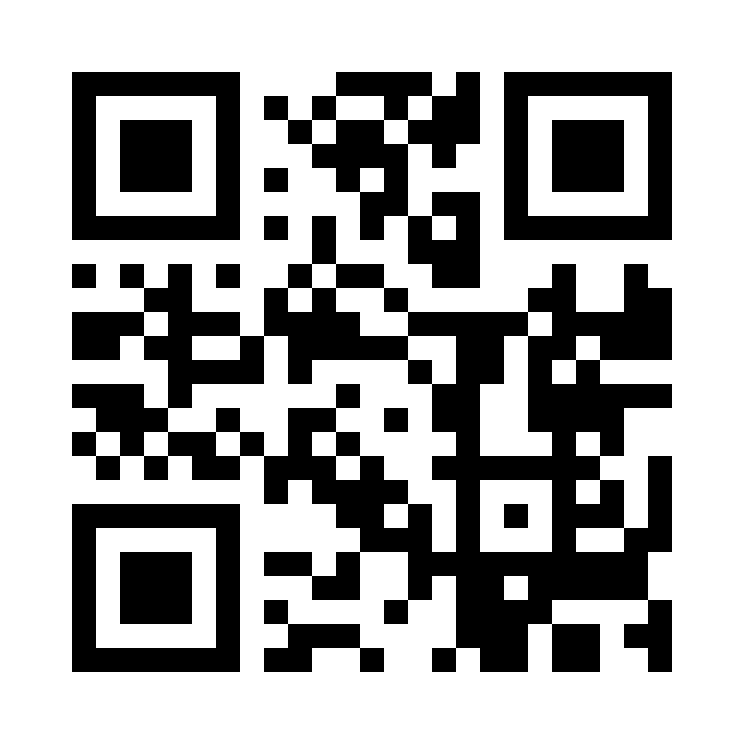 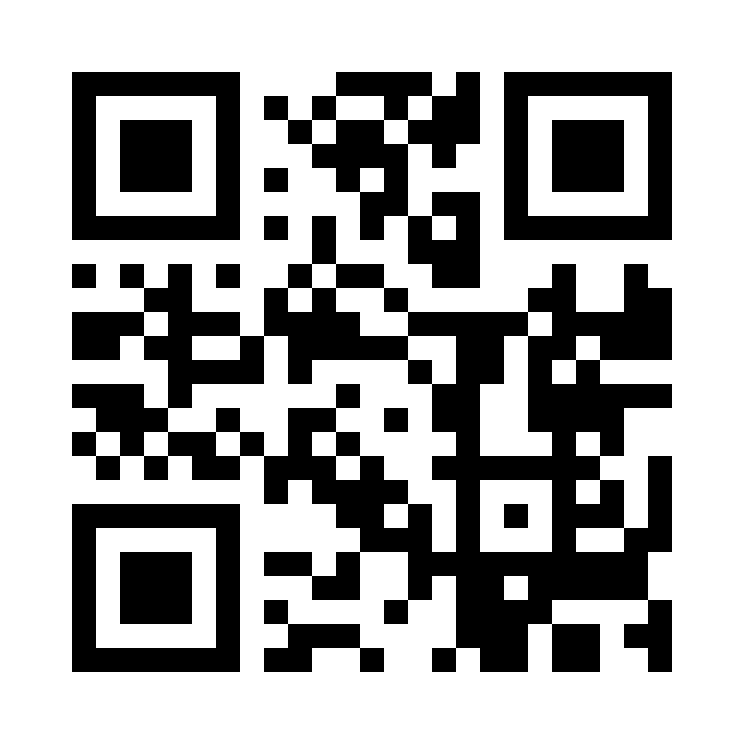 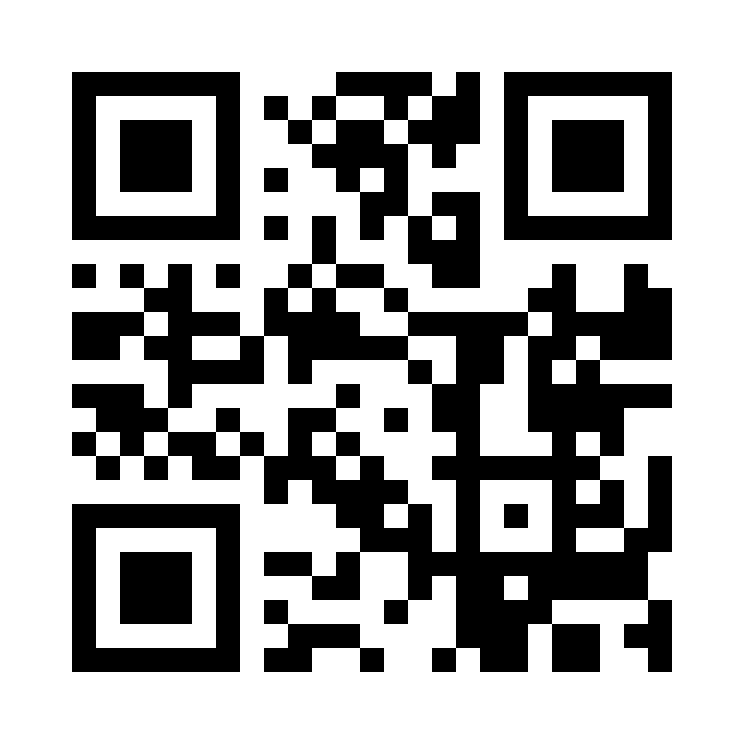 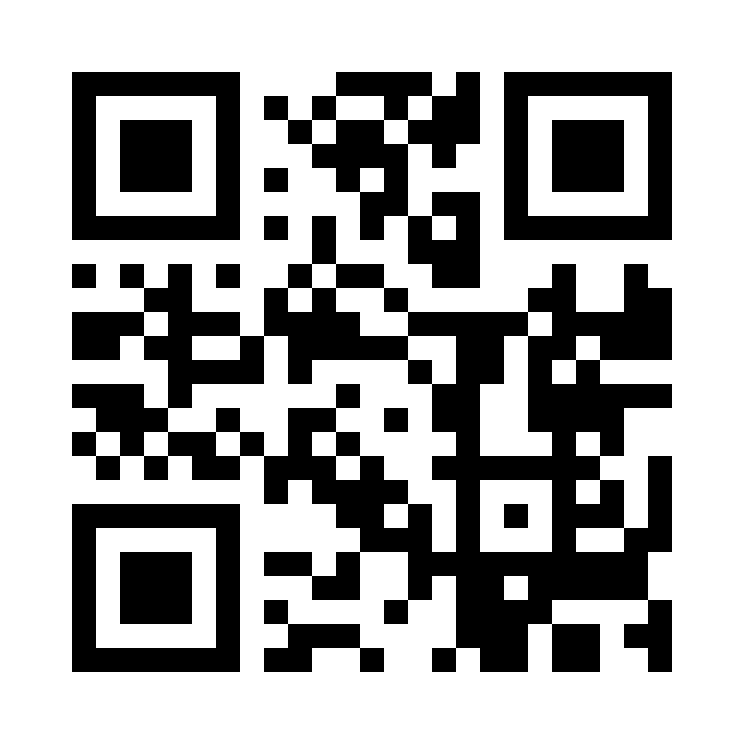 points
points
points
points
“Editor’s Choice”
WINE ENTHUSIAST
“Editor’s Choice”
WINE ENTHUSIAST
“Editor’s Choice”
WINE ENTHUSIAST
“Editor’s Choice”
WINE ENTHUSIAST
Scan and explore. 
Visit getcellarkey.com on your smartphone
Scan and explore. 
Visit getcellarkey.com on your smartphone
Scan and explore. 
Visit getcellarkey.com on your smartphone
Scan and explore. 
Visit getcellarkey.com on your smartphone